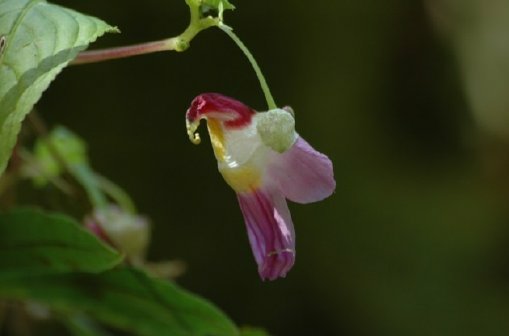 Powerful Words – Positive & Negative
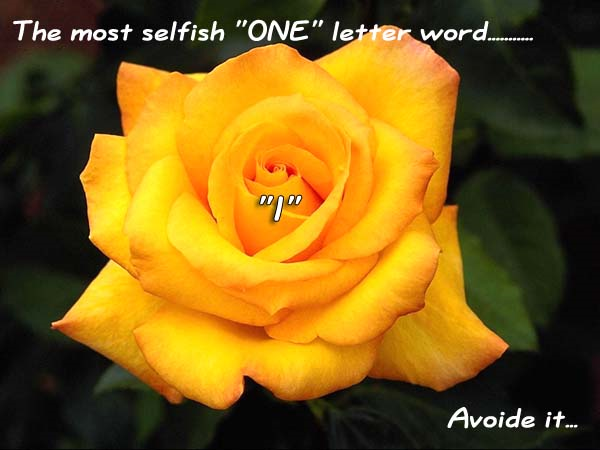 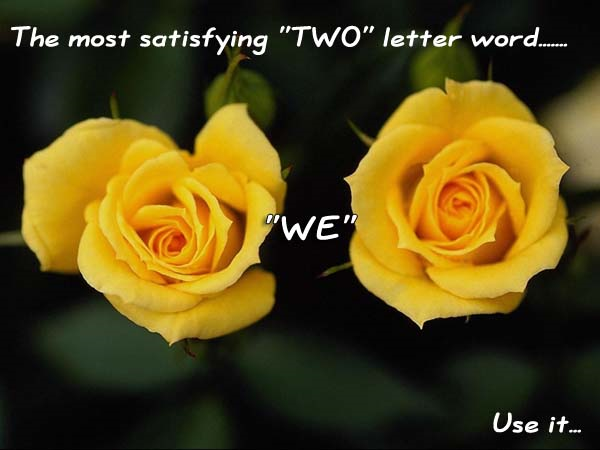 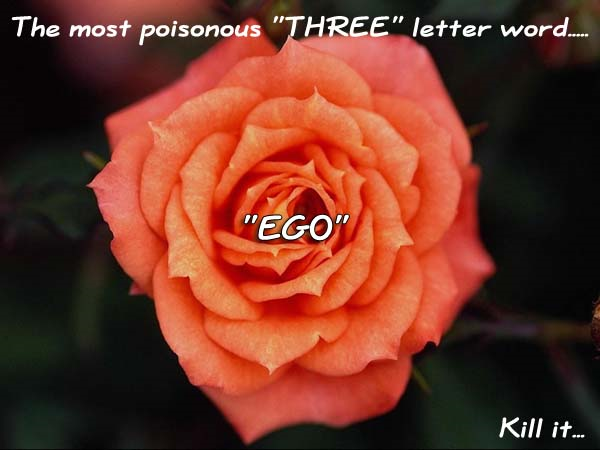 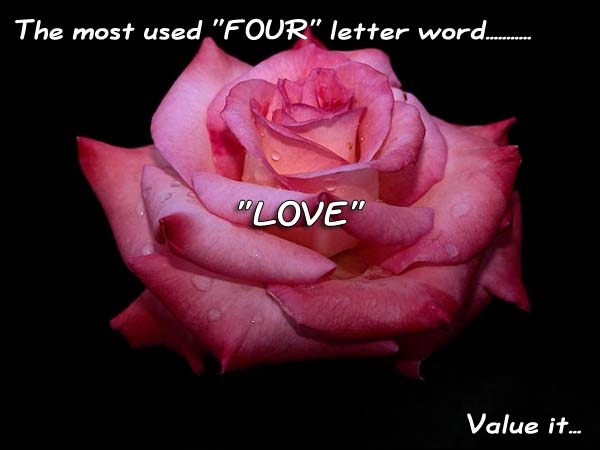 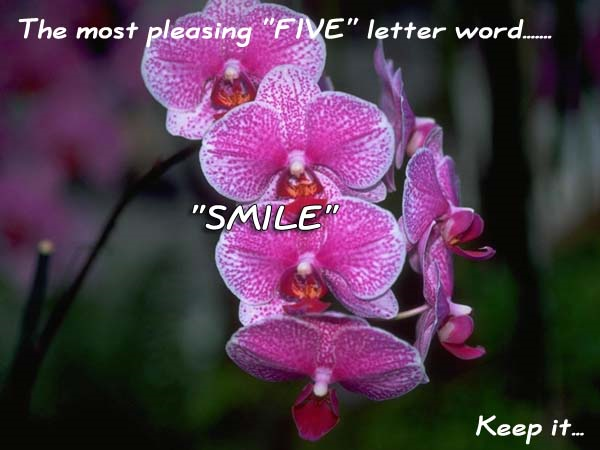 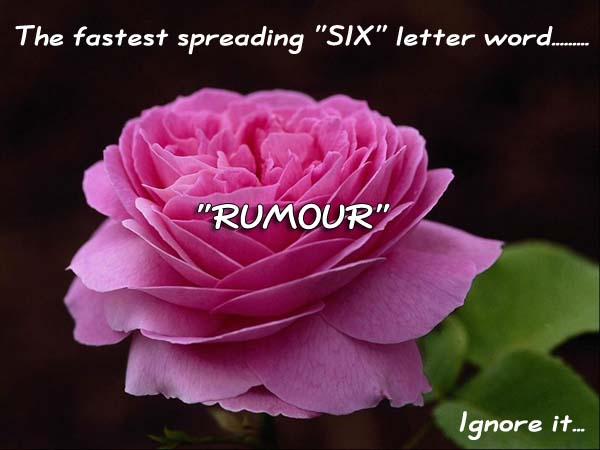 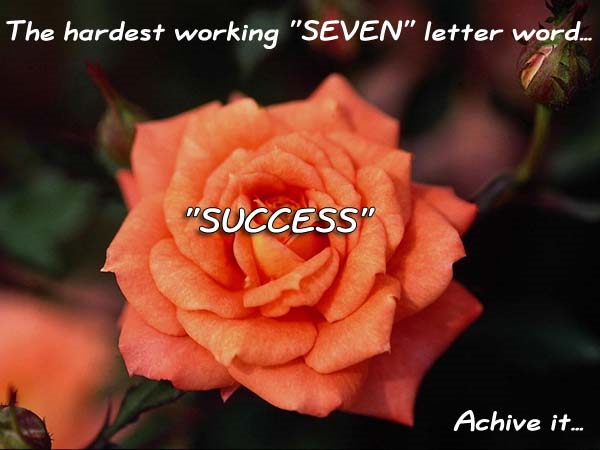 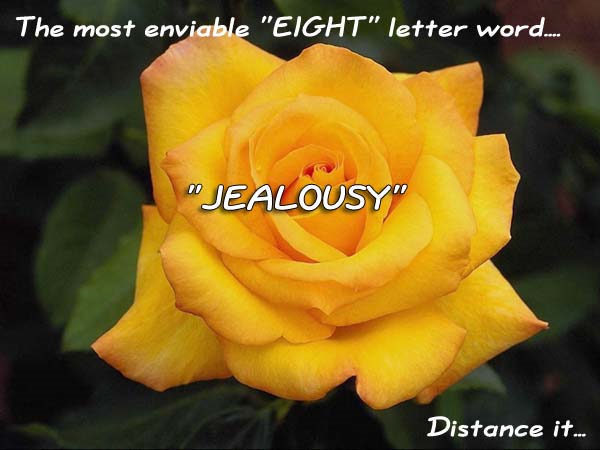 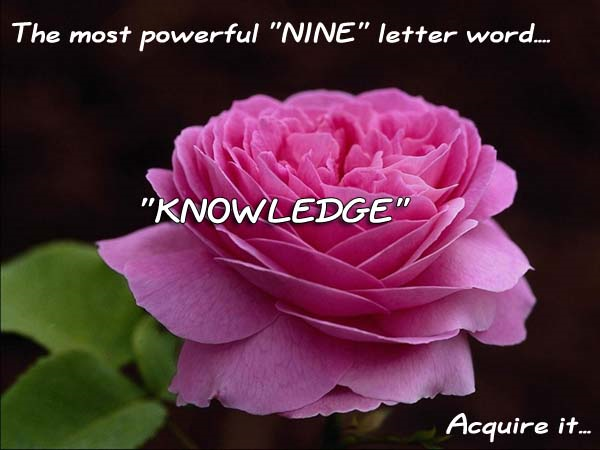 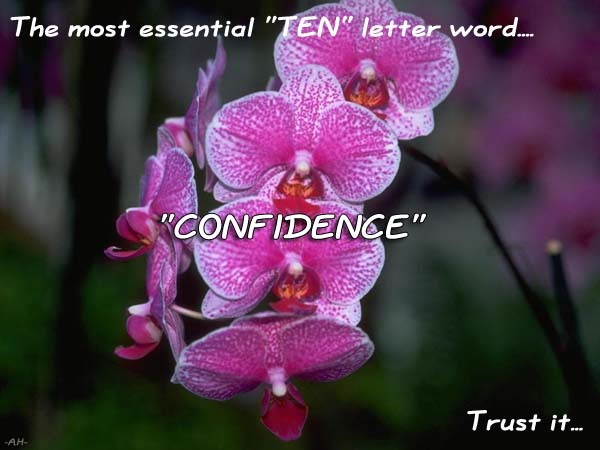